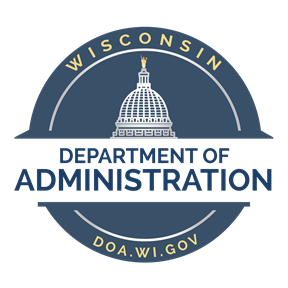 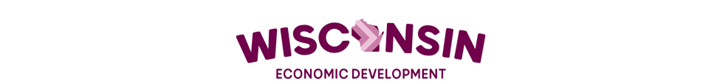 Presented in conjunction with:
Wisconsin Department of Administration (DOA)
Wisconsin Economic Development Corporation (WEDC)
Grant Related Human Resources Overview
2/9/23
Presenters
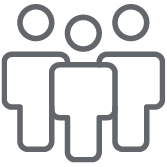 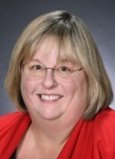 Julie Murdock
Leslie Seaborn
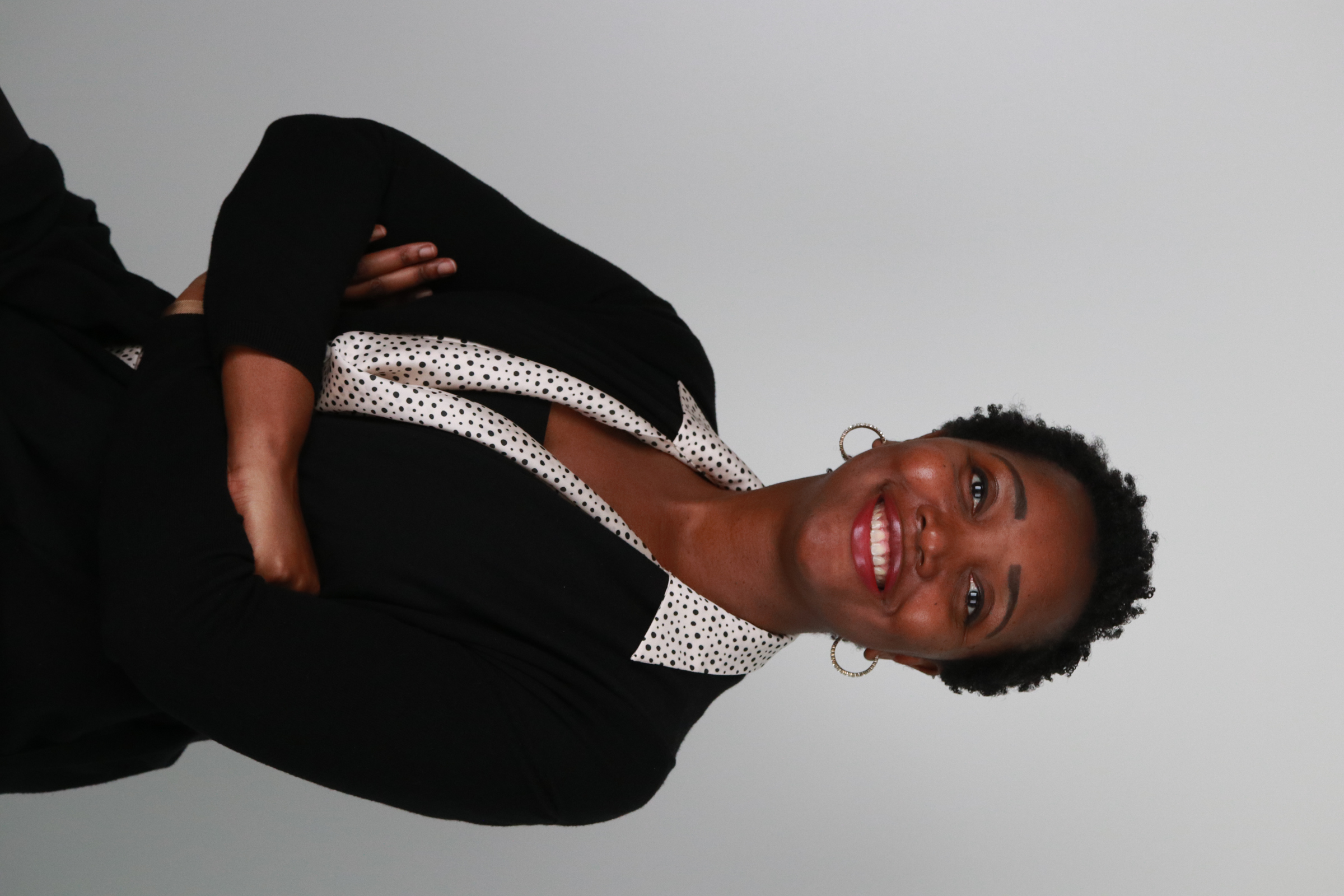 Managing Director, National Grants Management Services
Managing Consultant, National Grants Management Services
2
[Speaker Notes: Presenting Team Introductions]
Legal Disclaimer
FORVIS presenters are not providing legal advice. This presentation is meant to be an overview of the Grant Agreements for the Wisconsin DOA Program Grantees and should not be taken as legal guidance from DOA, WEDC or FORVIS. 

Program Grantees should direct specific questions to the appropriate program inbox that they use to correspond with DOA representatives.
3
Employees v. Contractors
Exempt v. Nonexempt
Key Human Resources Policies
Compensation
Timekeeping
Grant Considerations
Other HR Considerations
Learning Objectives
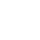 4
This presentation encompasses best practices for Human Resource practices. FORVIS is not providing legal advice.
Employee v. Contractor
5
This presentation encompasses best practices for Human Resource practices. FORVIS is not providing legal advice.
Exempt v. Non-Exempt
6
This presentation encompasses best practices for Human Resource practices. FORVIS is not providing legal advice.
Employee Handbook
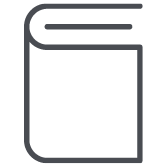 Does your organization have an Employee Handbook?

When was the last time it was updated?

Who has responsibility for keeping the policies current?
7
This presentation encompasses best practices for Human Resource practices. FORVIS is not providing legal advice.
Employee Handbook Best Practices
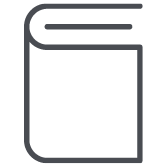 Update at least once a year

Avoid legal jargon 

Retain receipt of employee acknowledgment

Communicate updates to employees
8
This presentation encompasses best practices for Human Resource practices. FORVIS is not providing legal advice.
Key Employee Handbook Sections
Equal Employment Opportunity
At-will Employment
Dispute Resolution
Work Hours
Personnel Records
Anti-Harassment
Workplace Safety
Anti-Human Trafficking
Whistleblower Protection
Drug and Alcohol Policy
9
This presentation encompasses best practices for Human Resource practices. FORVIS is not providing legal advice.
Key Employee Handbook Sections Continued
Benefits, Leave and Time-off
Employment Classifications
Timekeeping and Pay
Conflict of Interest
Information Technology Usage
Disciplinary and Termination Policies
10
This presentation encompasses best practices for Human Resource practices. FORVIS is not providing legal advice.
Equal Employment Opportunity
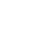 This policy should outline the organization’s commitment to Equal Employment Opportunity
Anti-discrimination based on protected classes
Race
Color
Religion
Sex
Sexual Orientation
Protection for employee’s reporting instances of discrimination
National Origin
Veteran Status
Marital Status
Disability Status
11
This presentation encompasses best practices for Human Resource practices. FORVIS is not providing legal advice.
At-Will Employment
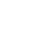 During employment, the employee or the employer can terminate the relationship at any time. 
With or without cause
12
This presentation encompasses best practices for Human Resource practices. FORVIS is not providing legal advice.
Dispute Resolution Plan
Each employee should have a signed employment agreement which should include:
Compensation Rate
Terms of Employment
Confidentiality
The dispute resolution plan should outline the steps the company may take when resolving conflict. These steps may include:
Internal Resolution
Mediation
Arbitration
13
This presentation encompasses best practices for Human Resource practices. FORVIS is not providing legal advice.
Work Hours
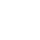 The employee handbook should outline the expectations of employees to include:
Types of employees within the organization
What times should the employee expect to work?
Does work have to be completed in office? Virtual? Or Hybrid?
Who should be notified if the employee cannot come to work?
14
This presentation encompasses best practices for Human Resource practices. FORVIS is not providing legal advice.
Personnel Records
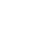 The organization should maintain up-to-date personnel records which can include:
Completed Job Application
Resume
References
Performance Documentation
Other employment documents

Policy should include who will have access to these records
15
This presentation encompasses best practices for Human Resource practices. FORVIS is not providing legal advice.
This should be a zero-tolerance policy for any form of harassment and should address and define:
Inappropriate behavior
Prohibited conduct
Prevention
Investigation procedures
Discipline
Legal and external remedies
Policy should define who harassment claim should be reported to:
HR
Senior Leadership
Anti-Harassment Policy
16
This presentation encompasses best practices for Human Resource practices. FORVIS is not providing legal advice.
Workplace Safety
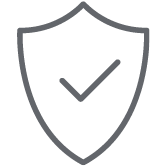 Policy should include guidelines for how to handle instances of fire safety and emergency procedures, injury prevention, workplace orientation, intimidation, threatening language, threats or actual violence. 
Investigation Policy
Prompt
Don’t go it alone
This policy should be developed with legal counsel and other qualified experts.
17
This presentation encompasses best practices for Human Resource practices. FORVIS is not providing legal advice.
Anti-Human Trafficking
Policy should describe how the organization will prevent, detect, and report modern slavery in any part of its business, volunteers or supply chain, including contractors.
18
This presentation encompasses best practices for Human Resource practices. FORVIS is not providing legal advice.
Whistleblower Protection
A whistleblower is someone who identifies an activity that they believe to be illegal 
The policy should include:
How to report (Ex. confidential hotline monitored by top risk employee)
Examples of illegal or dishonest activities (fraud)
Confidentiality for the Whistleblower
Protection from retaliation
19
This presentation encompasses best practices for Human Resource practices. FORVIS is not providing legal advice.
Drug and Alcohol Policy
The organization should have a policy that is consistent with the Drug-Free Workplace Act of 1988 which prohibits:
Employees from working while under the influence
Employees from possessing, distributing, manufacturing or selling alcohol or controlled substances in the workplace
20
This presentation encompasses best practices for Human Resource practices. FORVIS is not providing legal advice.
Benefits and Leave
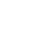 Policy should outline any available:
Bereavement Leave
Parental and Wellness Leave
Bonuses Available
Family and Medical Leave Act (FMLA) Policy
Military Leave
Holidays
Jury Duty
Other benefits offered by the organization
21
This presentation encompasses best practices for Human Resource practices. FORVIS is not providing legal advice.
Time Off
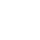 The policy should outline time-off practices
Who should the employee request time off from?
How often can the employee take time off?
Who is eligible?
What are the overall guidelines for taking time off?
22
This presentation encompasses best practices for Human Resource practices. FORVIS is not providing legal advice.
Timekeeping and Pay
The organization should have a policy that is consistent with the Fair Labor Standards Act (FLSA) which requires the organization to maintain payroll and records containing information and data with respect to each employee
Policy should describe the organization expectation for time entry reporting
FLSA is periodically updated with new requirements from the United States Department of Labor (DOL)
23
This presentation encompasses best practices for Human Resource practices. FORVIS is not providing legal advice.
Conflict of Interest
The organization shall maintain and follow written procedures governing procurement of goods with grant awards, which shall include procedures designed to ensure grantee avoids conflicts of interest in its procurement decisions. Organizations may follow existing procurement procedures if those procedures ensure the organization avoids such conflicts.
No employee, officer or agent of the organization who has a real or apparent conflict of interest may participate in the selection, award, or administration of the contract supported by the grant award.
24
This presentation encompasses best practices for Human Resource practices. FORVIS is not providing legal advice.
Information Technology Usage
Policy should describe the organization expectation for the appropriate use of information technology resources, including the internet and social media sites, for legitimate business purposes that support the organization’s mission and goals.
25
This presentation encompasses best practices for Human Resource practices. FORVIS is not providing legal advice.
Disciplinary and Termination Policies
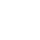 The organization should have policies and procedures that address disciplinary and termination actions 
Best practices could include:
Coaching conversation
Verbal warning
Written warning
Suspension
Demotion
Termination of employment
26
This presentation encompasses best practices for Human Resource practices. FORVIS is not providing legal advice.
Compensation
Compensation
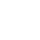 How often will employees be paid?
What jobs are salaried and what jobs are hourly?
What is the overtime policy?
What paycheck deductions are available?
Are pay advances available?
What is the expense reimbursement policy?
28
This presentation encompasses best practices for Human Resource practices. FORVIS is not providing legal advice.
Compensation under Federal Grants
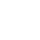 Should follow previously established compensation policies. (No separate policies)
Compensation policy should be consistently applied across both federal and non-federal activities
Policy must be written…And Followed!
29
This presentation encompasses best practices for Human Resource practices. FORVIS is not providing legal advice.
Compensation Under Federal Grants
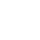 Eligible Expenses
Incurred during the period of performance
Directly attributable to tasks necessary to perform the activities and provide the deliverables set forth in the Application and the Scope of Work 
Consistent with the Budget
Reasonable in amount relative to the good or service being paid for
Consistent with the intent and scope of grant program
Compensation allowability is also determined by specific grant requirements
30
This presentation encompasses best practices for Human Resource practices. FORVIS is not providing legal advice.
Documentation
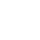 Documentation of Time and Effort
Accurate Records
Accounting for staff time by grant allocation
Actual Work Performed
Support work under each area of cost
Evidence of Employee affirming that their timesheet is correct
Supervisor approval of time
31
This presentation encompasses best practices for Human Resource practices. FORVIS is not providing legal advice.
Indirect Cost Rates – Avoiding Duplication
If you are using an indirect cost rate it is important that there is not duplication between costs that are included in your indirect rate calculation.

Reference documentation of the rate calculation
If direct costs are charged by typically administrative staff verify that their time is supported with activity logs
32
Timekeeping
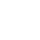 In order to meet the documentation requirements of federal awards, the awardee may:
Keep time and effort logs which track the actual time spent on certain activities. 
Time and effort logs are then used to allocate wages to the award
33
This presentation encompasses best practices for Human Resource practices. FORVIS is not providing legal advice.
Laws applicable to Grants
Davis–Bacon Act – Requires that fair market wages are paid on federally funded construction projects; however, updated Dept. of Treasury guidance on ARPA, from July 2022, clarifies that Davis-Bacon does not need to be applied to infrastructure projects funded solely by SLFRF grants, except for SLFRF-funded construction projects undertaken by the District of Columbia. 
Given the nuances of Davis-Bacon applicability, Grantees should seek legal counsel to determine if Davis-Bacon Act requirements apply. 
Civil Rights Act of 1964 – Prohibits discrimination on the basis of race, color, or national origin
Grantee should maintain a complaint log and inform the awarding agency if complaints are filed. 
Americans with Disabilities Act (ADA) 1990 -  Prohibits discrimination on the basis of disability
Fair Labor Standards Act of 1938 – Creates the right to a minimum wage and overtime pay.
Laws to Consider
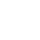 35
This presentation encompasses best practices for Human Resource practices. FORVIS is not providing legal advice.
Other HR Considerations
Job Descriptions
Job Title 
Classification (exempt or non-exempt)
Salary Grade
Reports to
Summary of Responsibilities
Essential Functions
Competency
Supervisory Responsibilities
Work Environment
Each position should have a job description
The job description should include:
37
This presentation encompasses best practices for Human Resource practices. FORVIS is not providing legal advice.
Physical demands
Position type and expected hours of work
Travel
Required Education/Experience
Preferred education/experience
Affirmative Action/Equal Employment Opportunity Statement
Other Duties as Assigned
Job Descriptions (Continued)
The job description should include:
38
This presentation encompasses best practices for Human Resource practices. FORVIS is not providing legal advice.
Provide Vision, Mission, Values 

Training and Development

Total Rewards Strategy – Encompasses compensation, benefits, professional development, performance recognition, and work-life balance

Onboarding Process

Employee Engagement
Retention Keys
39
This presentation encompasses best practices for Human Resource practices. FORVIS is not providing legal advice.
2019 Wisconsin Executive Order 1 – Merit based hiring. Prohibiting Discrimination in State Employment, Public Services, and Contracting. Nondiscrimination based on:
Veteran Status
Gender Identity or Expression
Marital Status
Familial Status
Genetic Information
Political Affiliation
State Laws to Consider
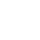 40
This presentation encompasses best practices for Human Resource practices. FORVIS is not providing legal advice.
Guidance References - Citations
Employees v. Contractor
(DOL)
Time Keeping and Pay
ECFR Link
DOL Time Reference 
Exempt v. Non-Exempt
Final Rule: Overtime Update 
Wisconsin Human Resources Handbook
Wisconsin HR Handbook
41
Questions?
Thank you!
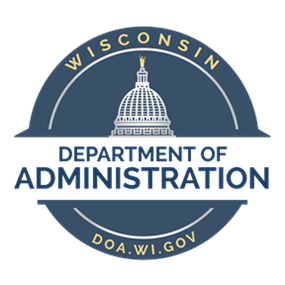 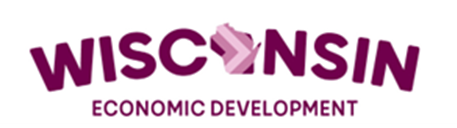